Clyde Bridge Project – making our own Bridge creations!
September 2023
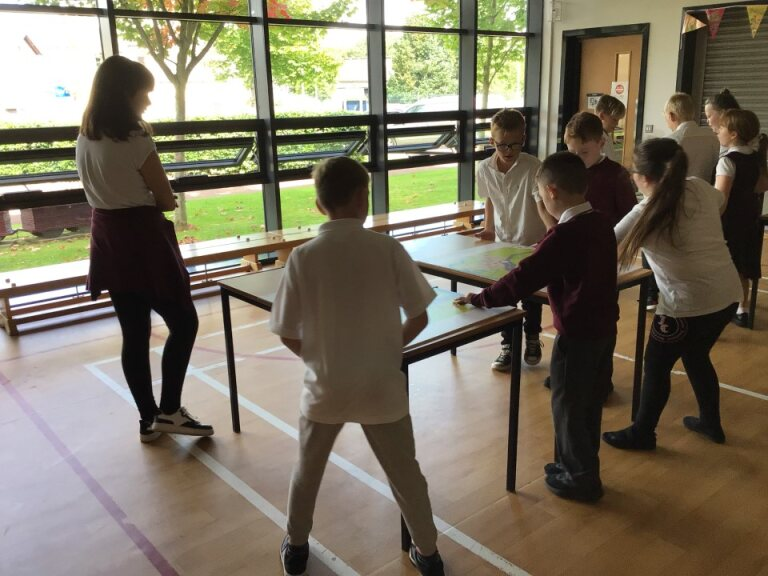 2
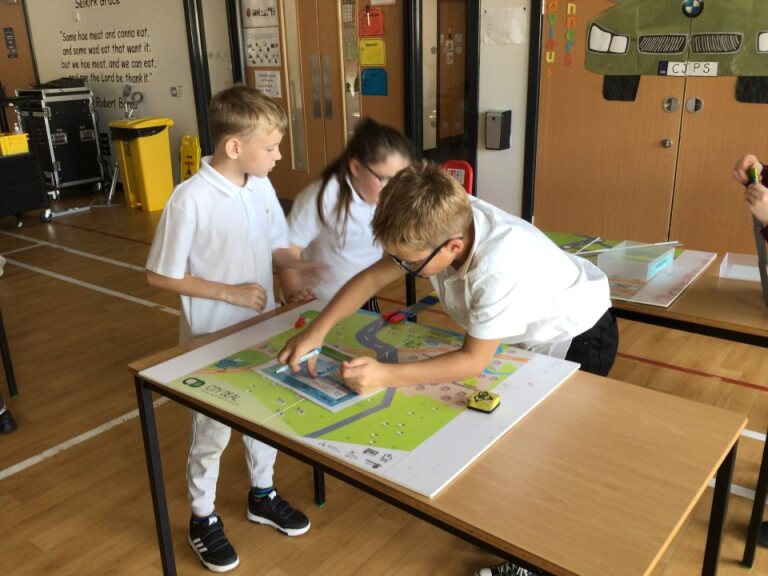 3
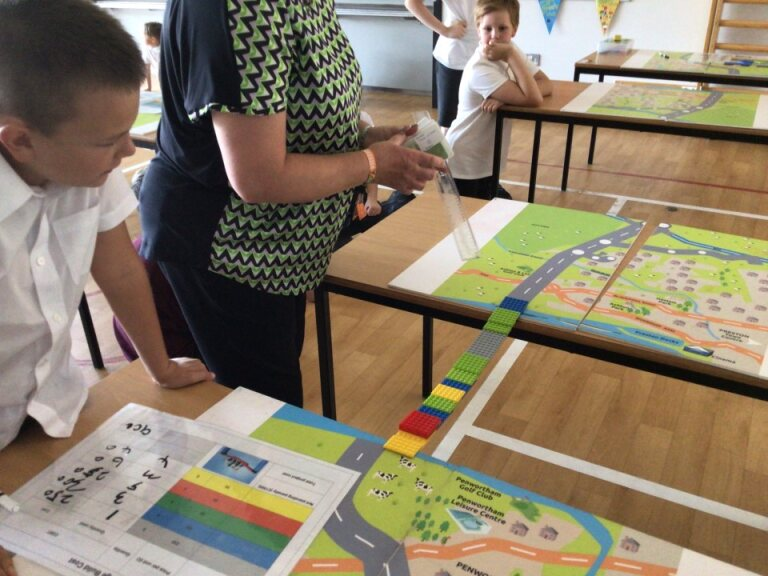 4
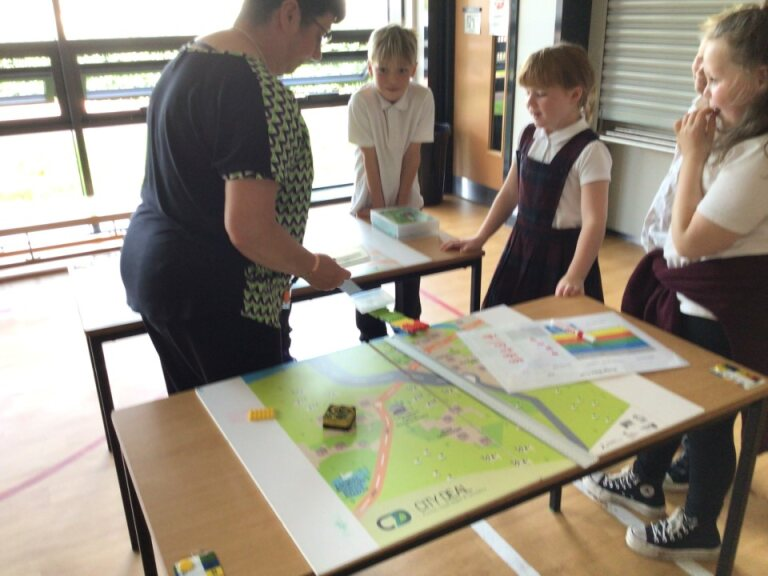 5